iynt 2017
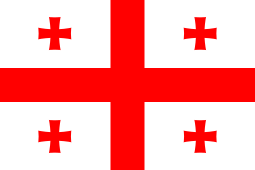 Team GEORGIA
            Problem # 13
              Allometry

     Reporter : Anastasia Kartvelishvili
PROBLEM
How do length and thickness of bones scale with overall size and weight of animal?
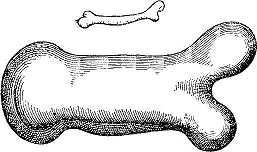 Plan of presentation
What is allometry 
   Does size matter?
   What bone is made from?
 Theoretical model
   How bone length is depends on body mass
  Experiments
 Comparison of theoretical model and experiments
 Conclusion
Body Size
Growth rate
  Metabolic rate
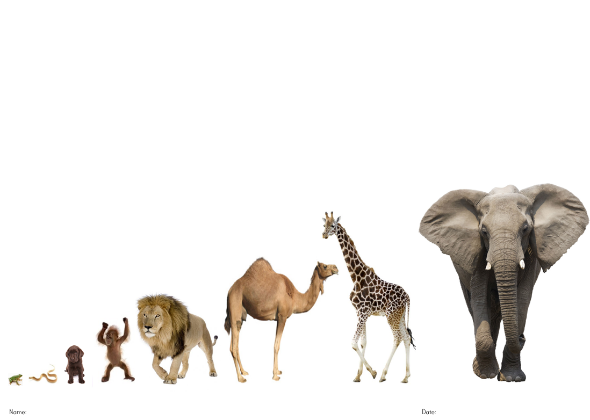 What  is  Allometry?
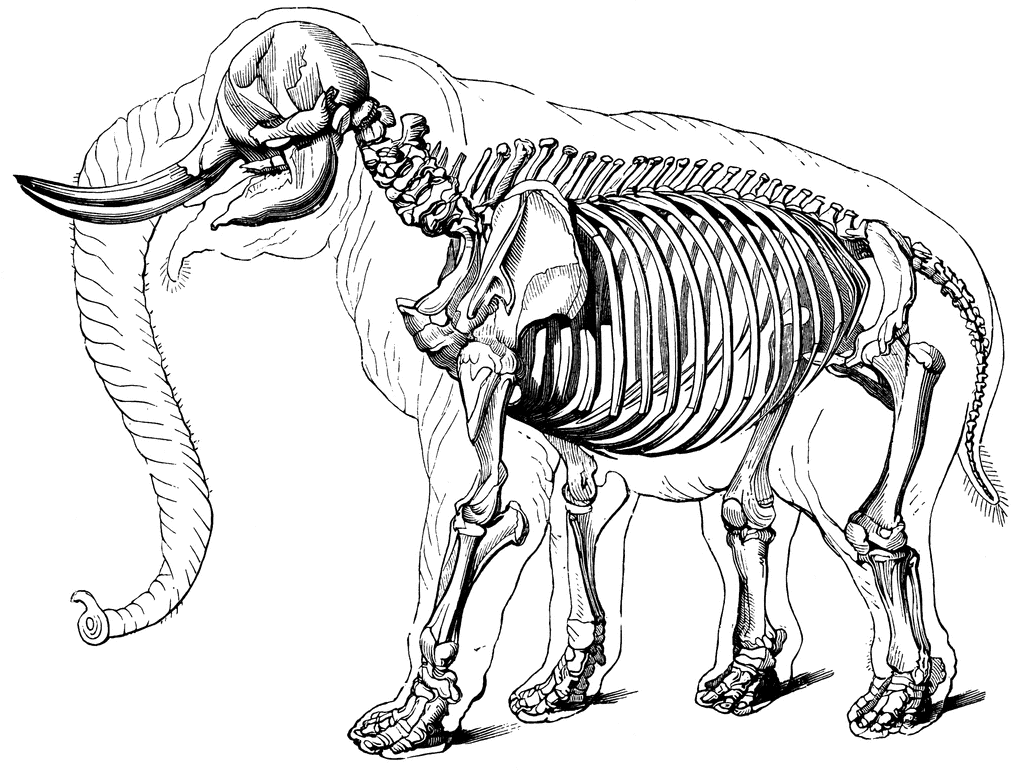 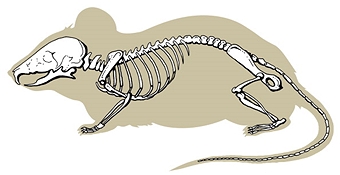 What bone is made from
Salts
 White blood cell
 Ossein
 Ca and P
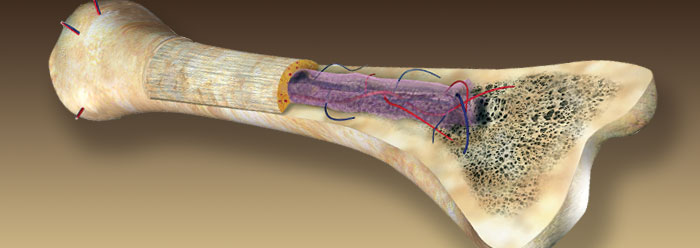 How skeletal mass  depends on overall mass of  animals
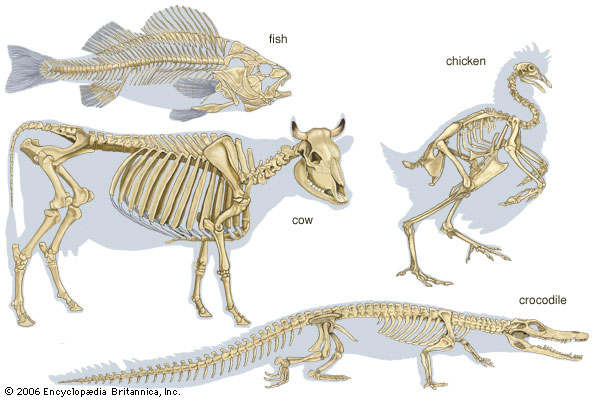 Allometric relations show as a straight lines when plotted on a double- logarithmic axes.
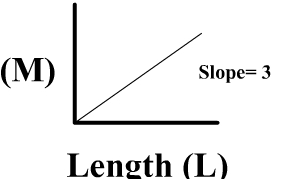 Here is a graph where you see how log (body mass) is depend on log (Femur length)
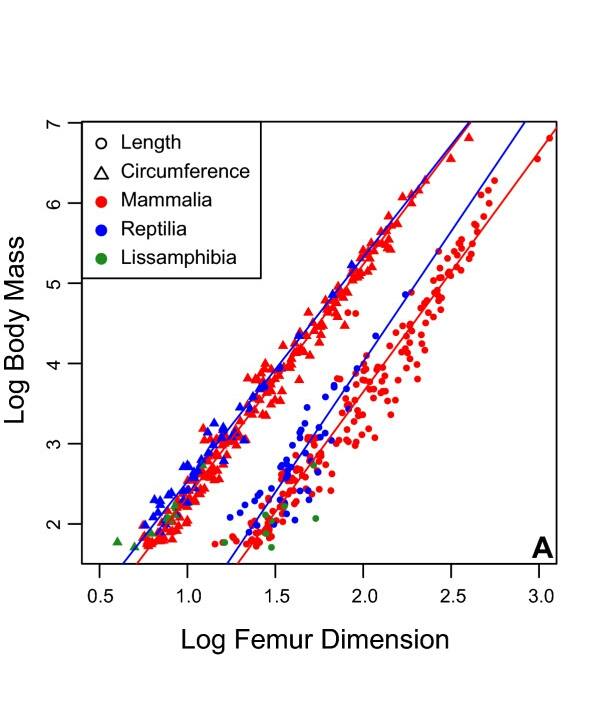 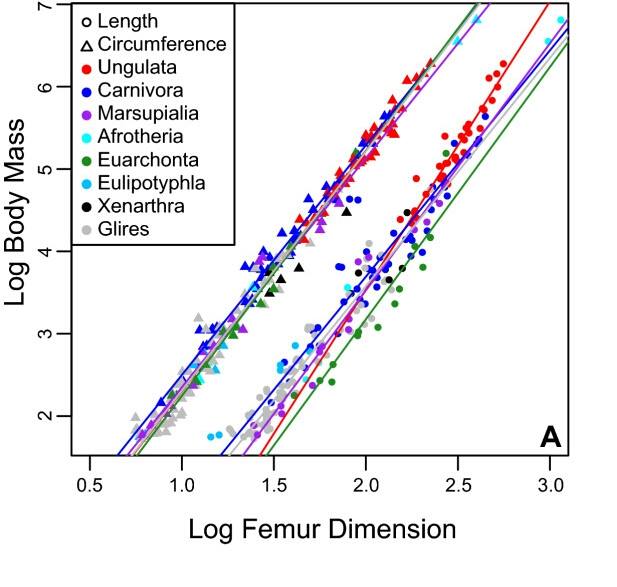 On another graph you see how log (body mass) is depend on log( Humerus length).
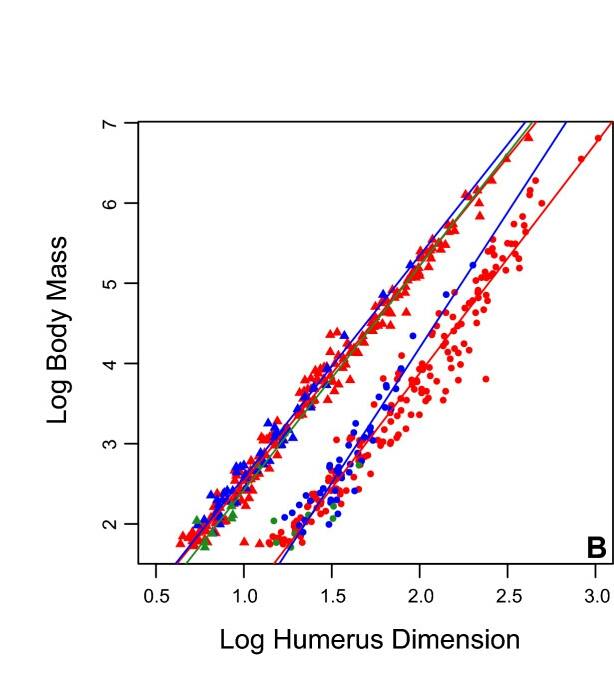 experiments
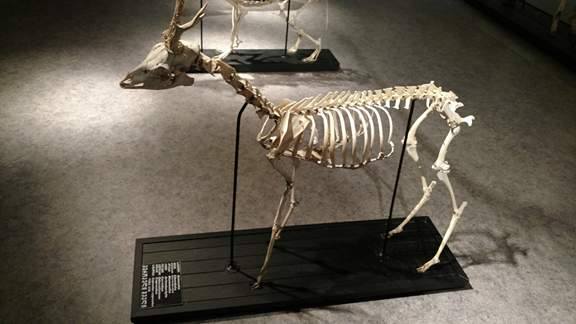 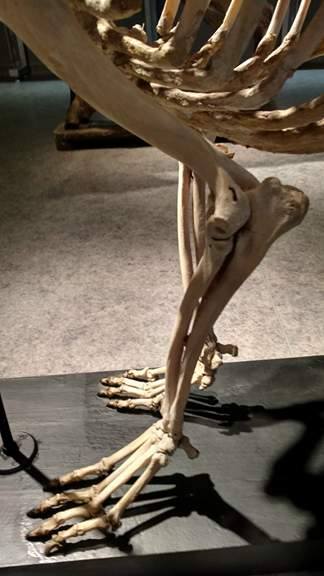 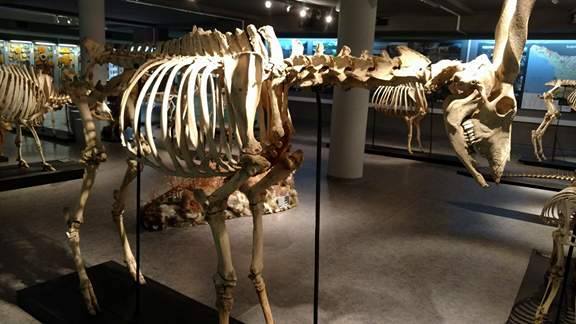 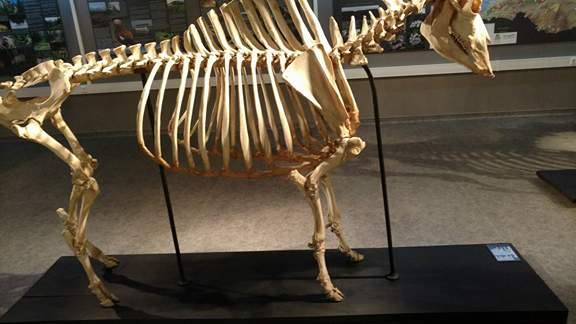 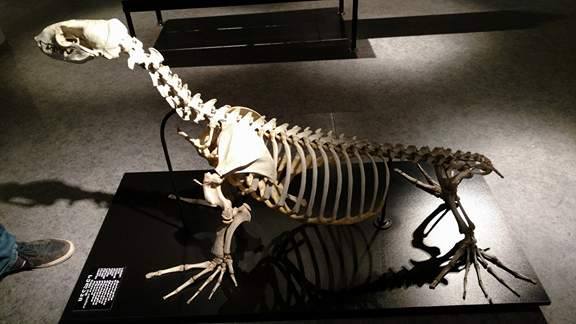 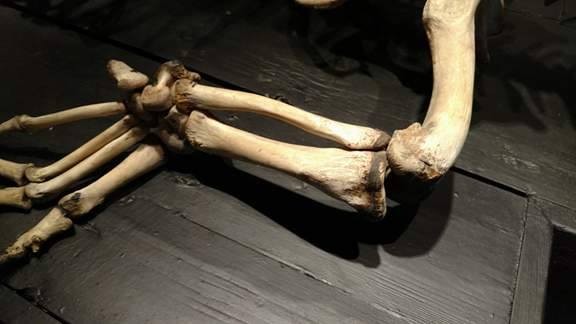 How cubic root of a body mass depends on a length of a body
length of a body (m)
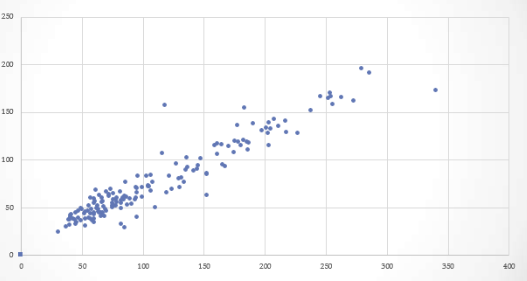 Mass of body (kg)
How cubic root of an animal mass  depends on a length of animal
length of an animal (m)
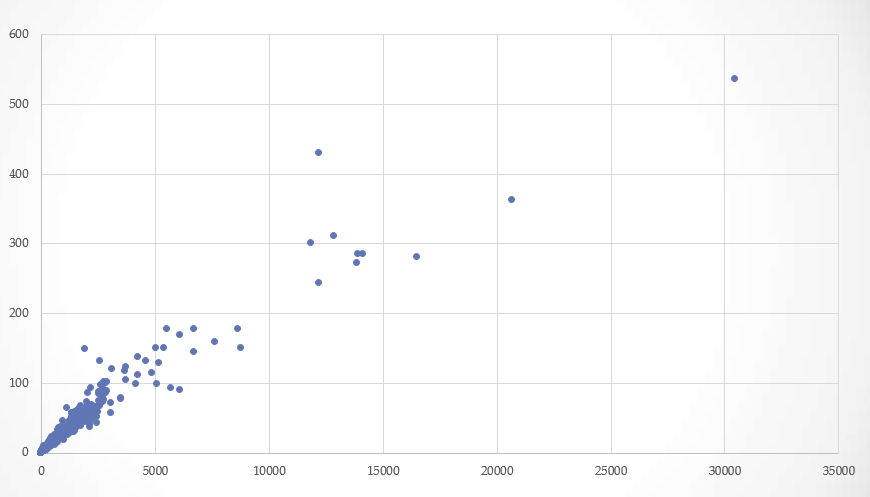 Body mass (kg)
CONCLUSION
Animals growth rate, metabolic rate and skeletal mass is strongly depended on its overall mass.
 All on this double-logarithmic axes alometric relations are shown as straight line, as it was said in a theory.
 Bone length is proportional to m1/3 .
Thank you for your attention!